Upotreba digitalnih alata i aplikacija u nastavi engleskog jezika
Anita Jokić, prof.
Prva riječka hrvatska gimnazija, Rijeka
Preduvjeti uporabe IKT tehnologije
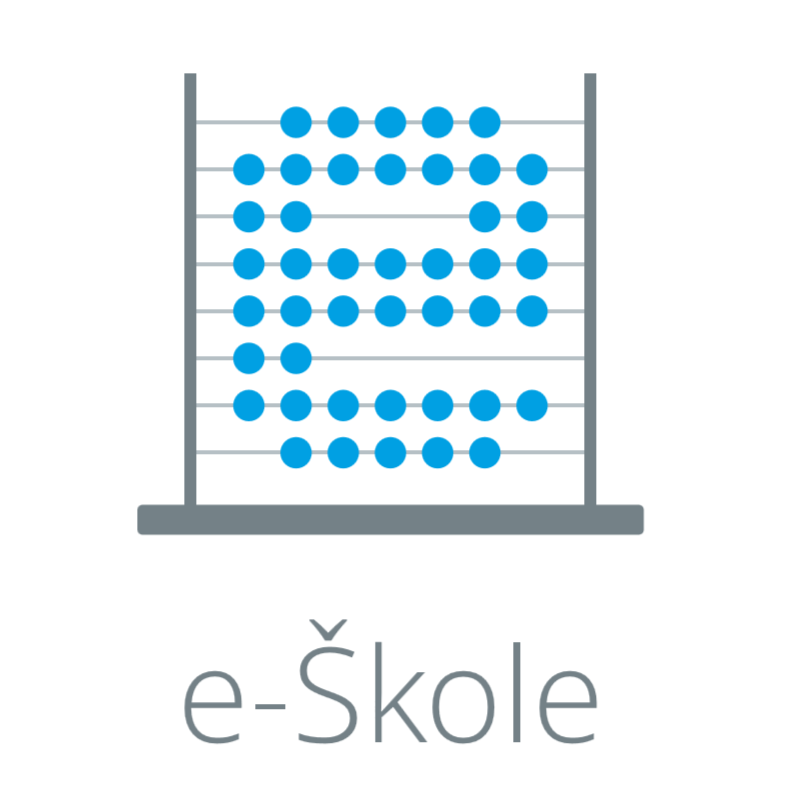 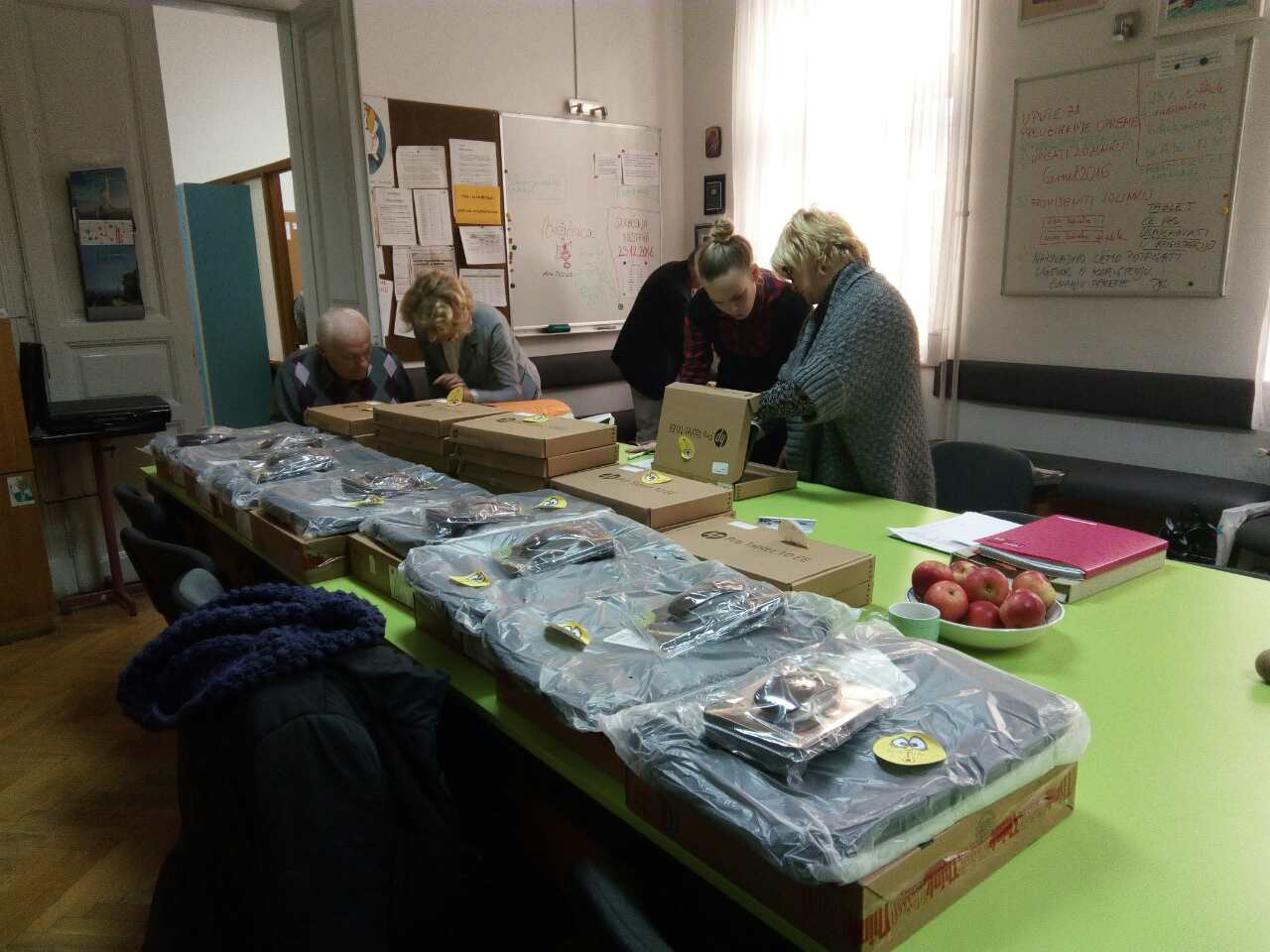 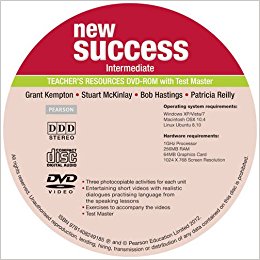 projekt e-Škole
digitalno opremljena učionica
postojana mreža 
digitalni udžbenici
stručna usavršavanja
motivirani učenici
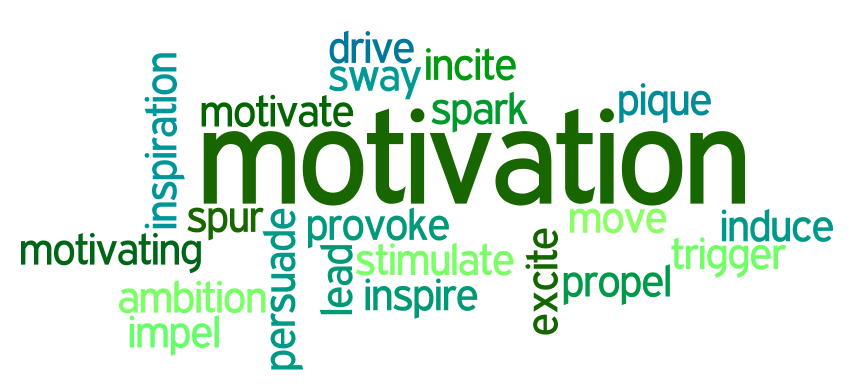 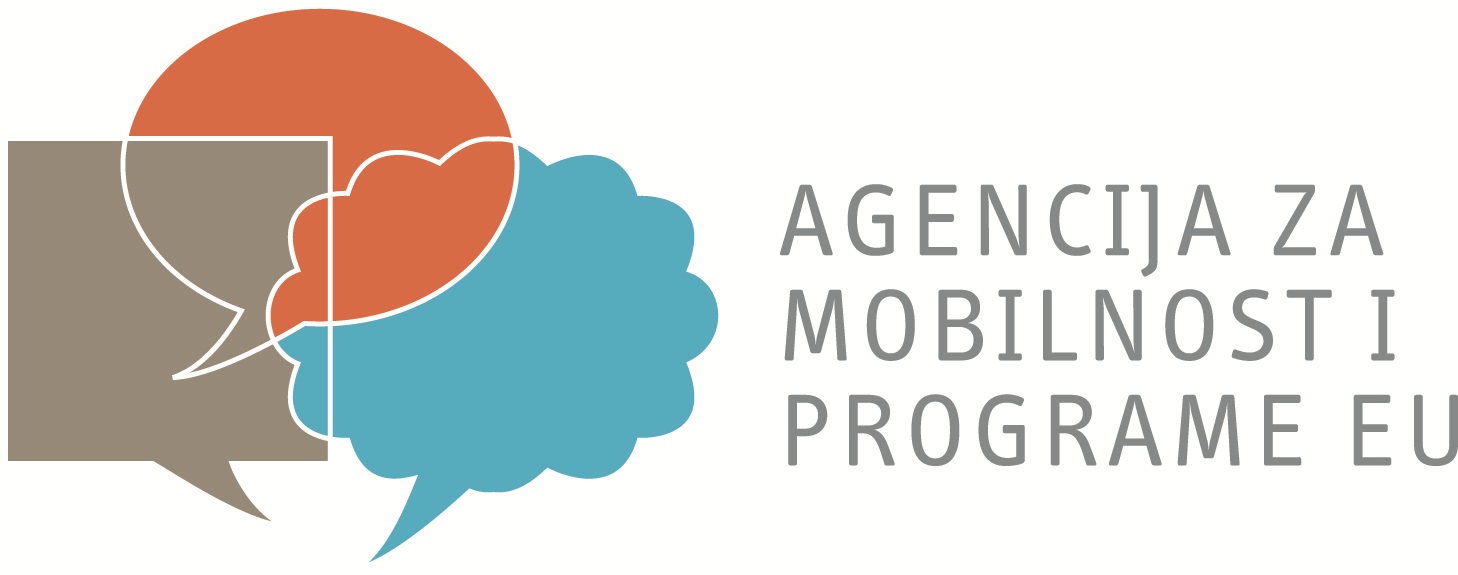 Digitalni alati, nastava engleskog jezika
vještina pisanja: Quill, Spelling City i Write or Die 
izradu kratkih video filmova: Dvolver
križaljke: Puzzlemaker 
kvizovi: Kahoot 
Stripovi: Makebeliefscomix, Witty Comics
obrada fotografija: Skitch 
mentalne mape: Bubble.us
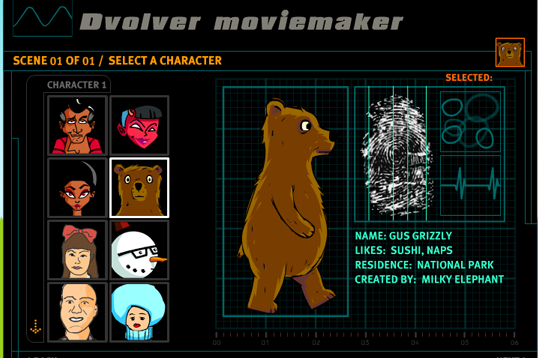 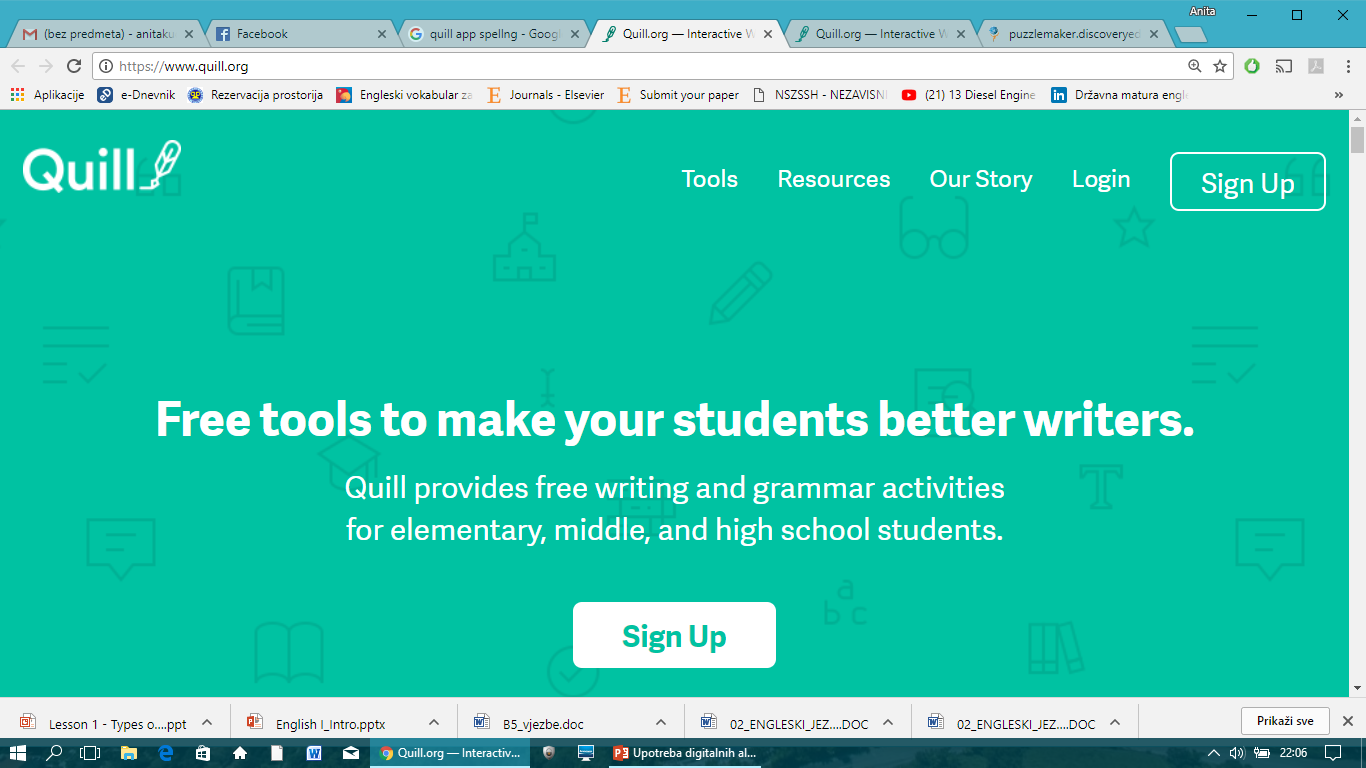 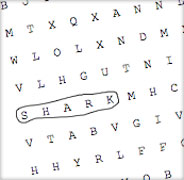 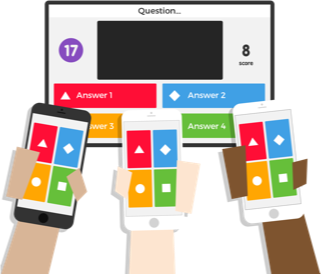 Spelling City i Write or Die
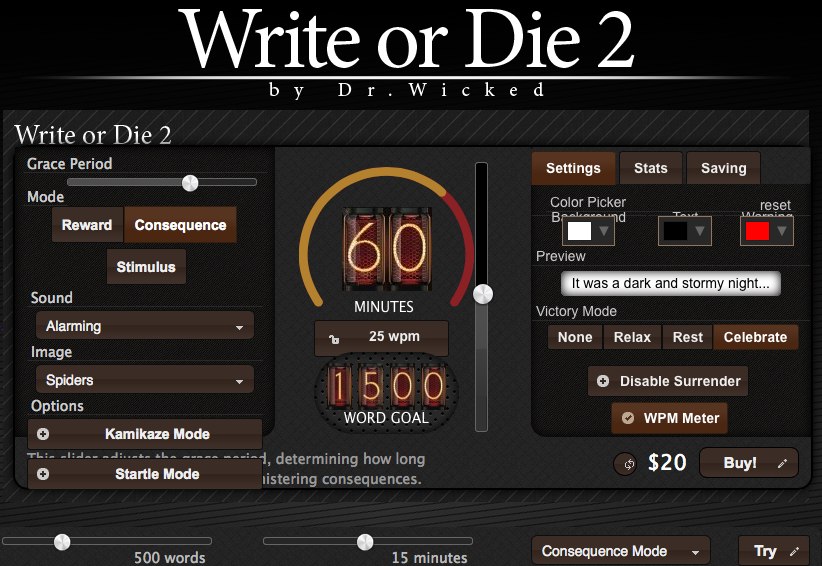 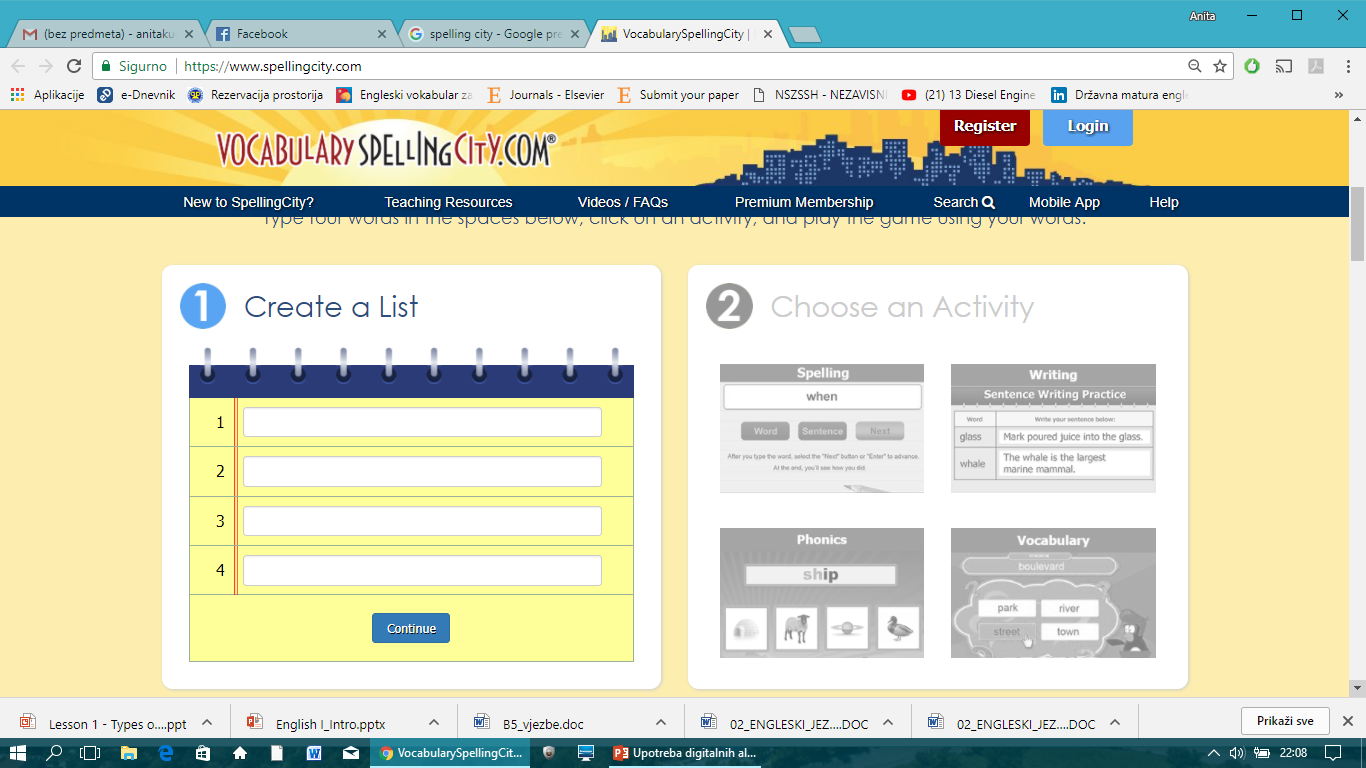 Quill
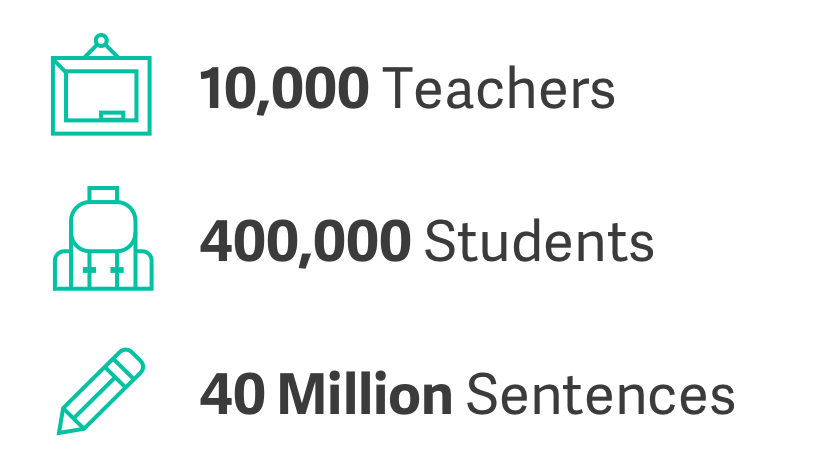 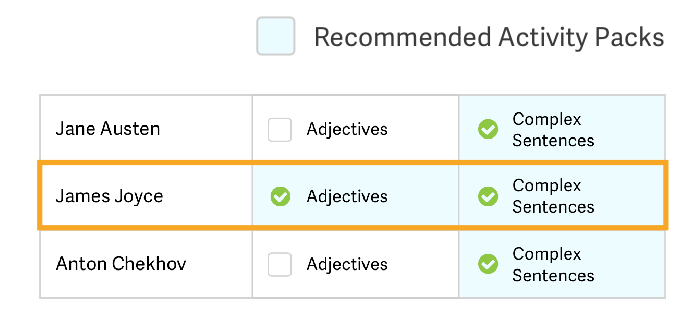 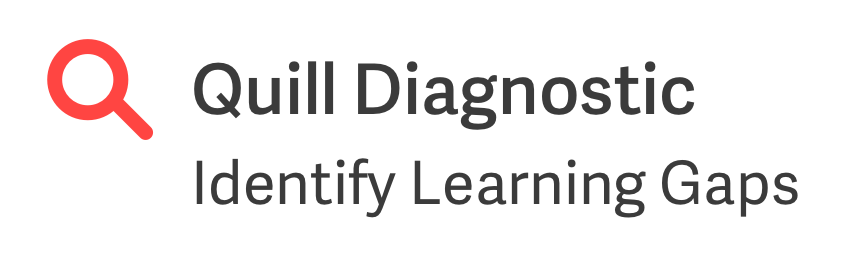 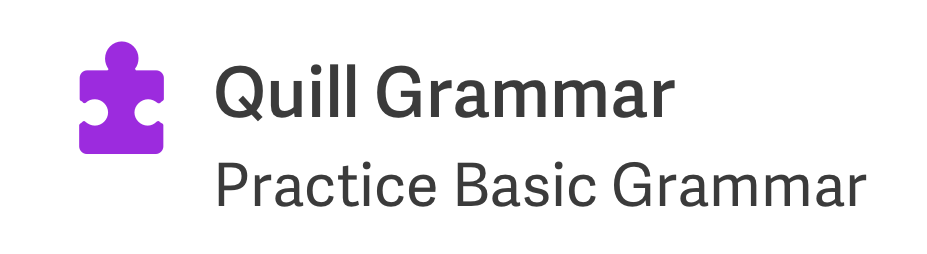 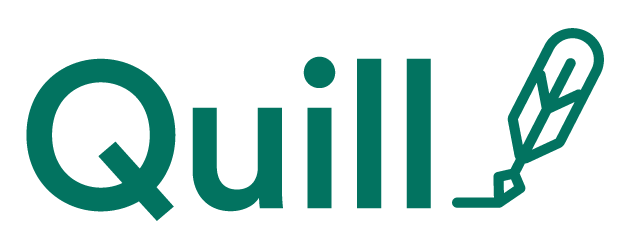 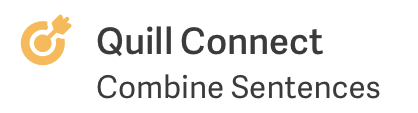 Quill
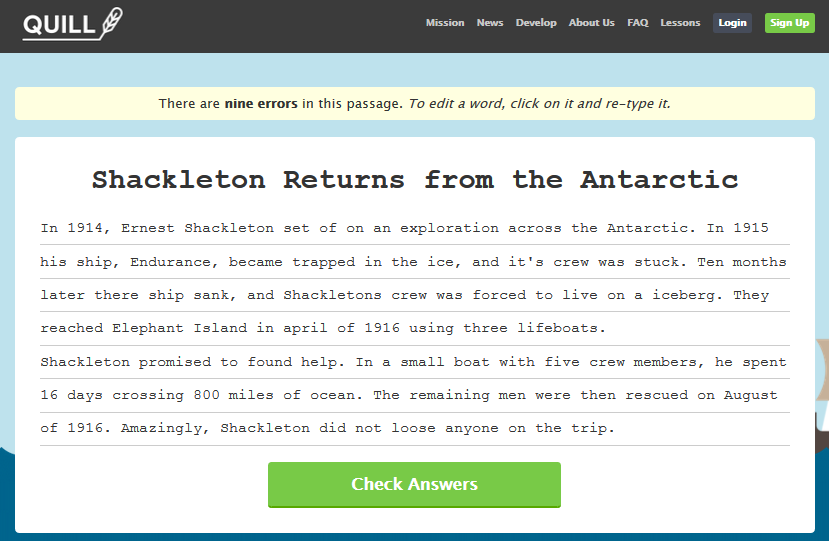 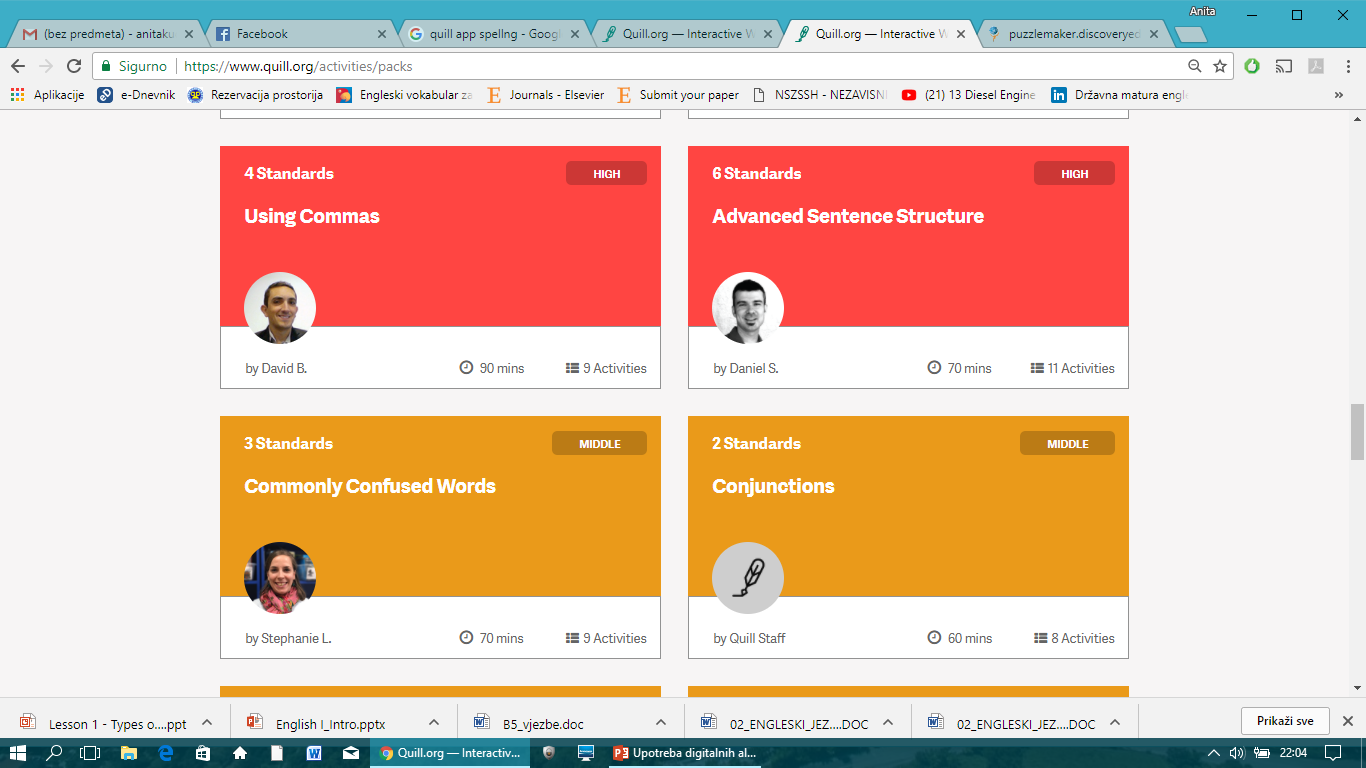 Dvolver
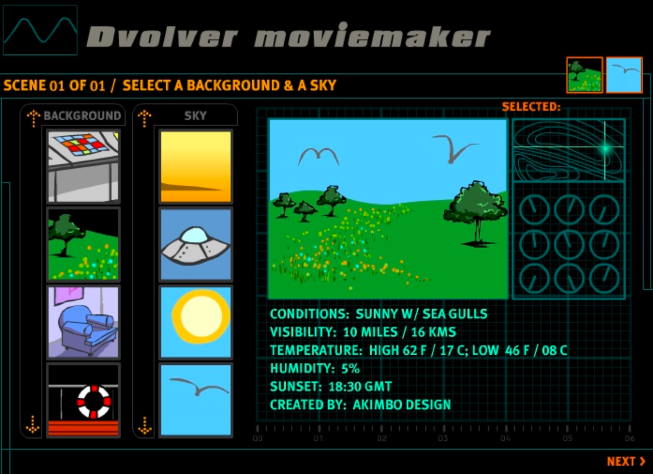 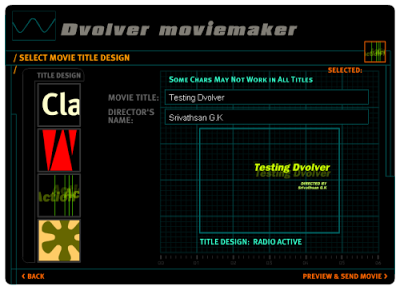 Puzzlemaker
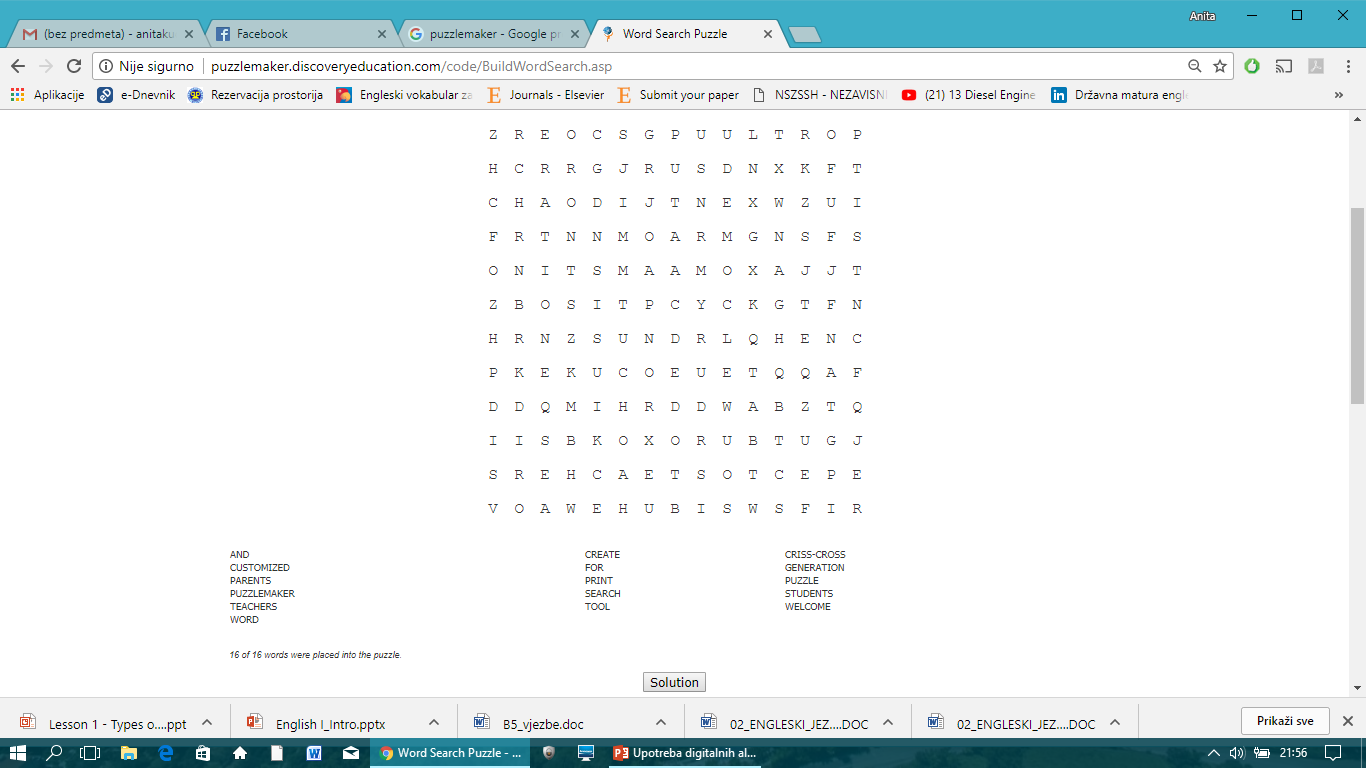 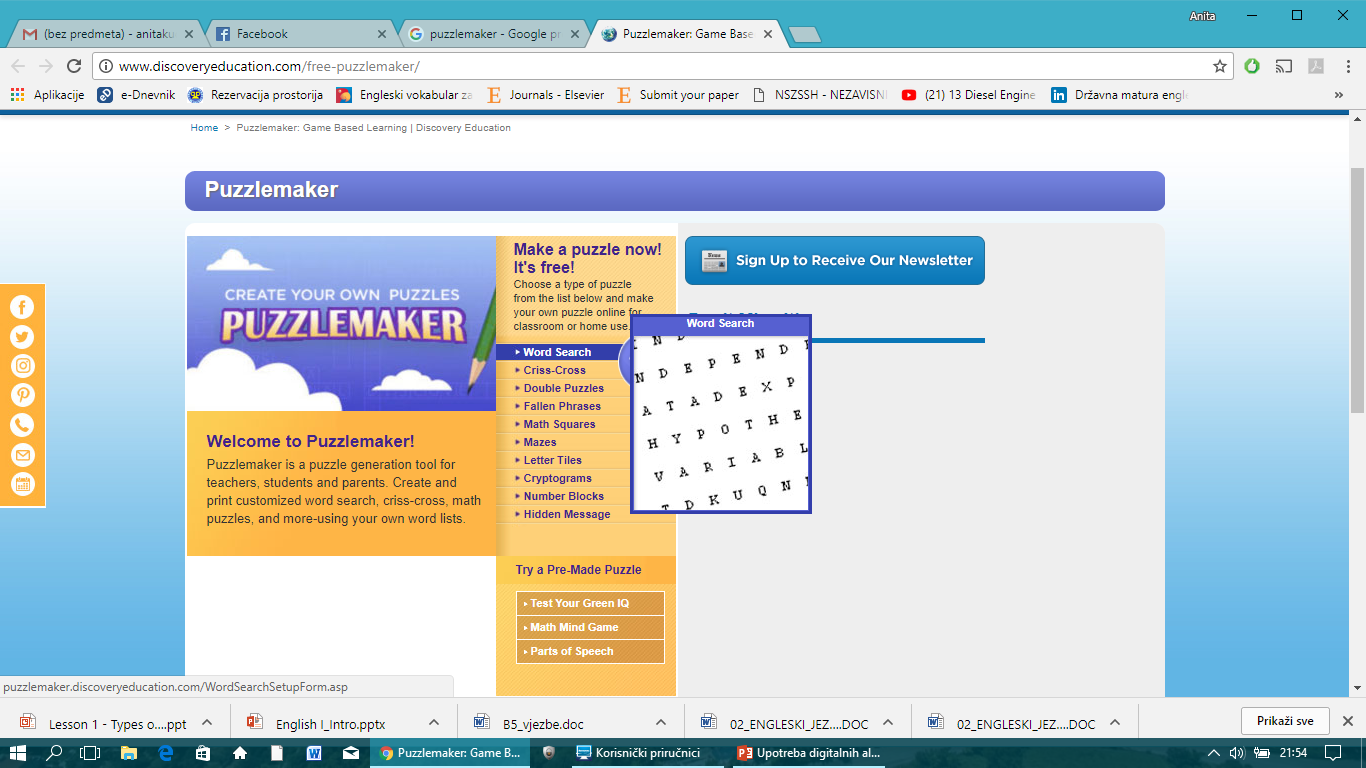 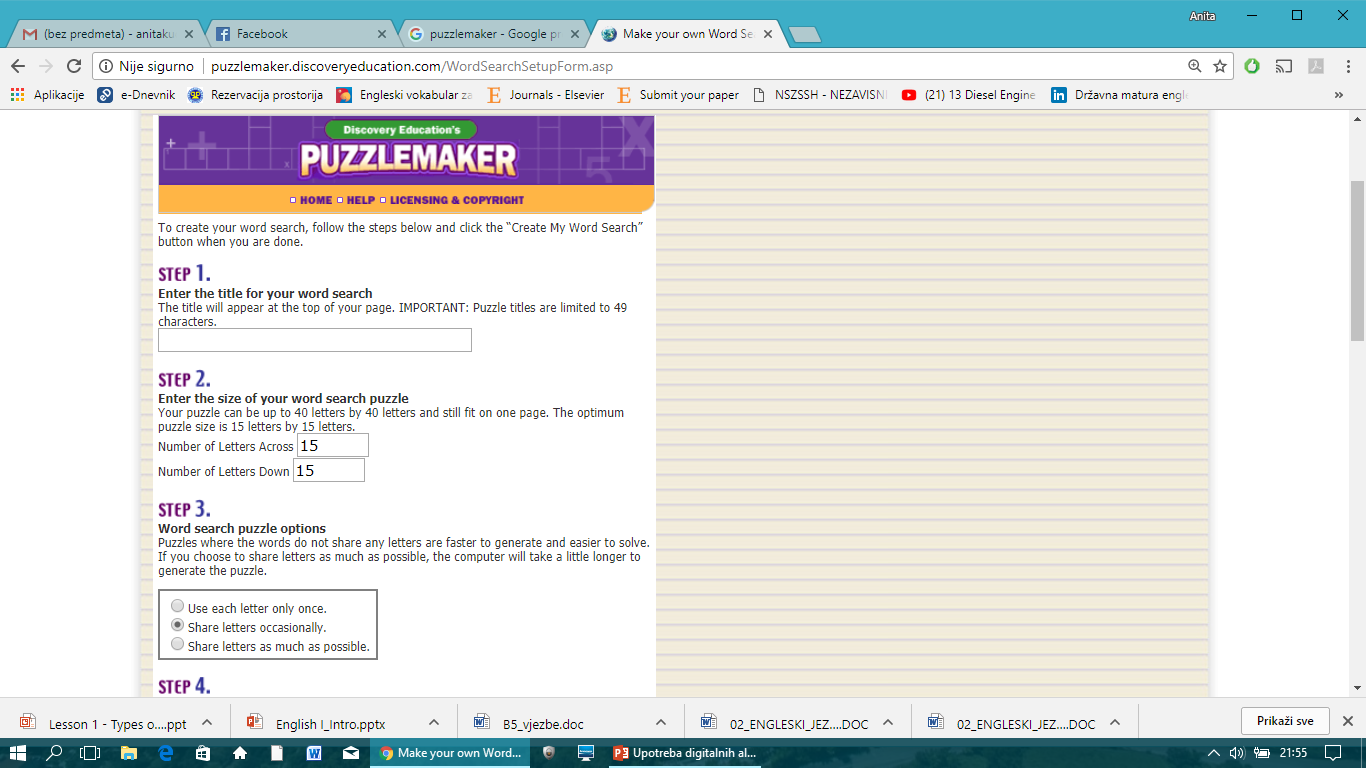 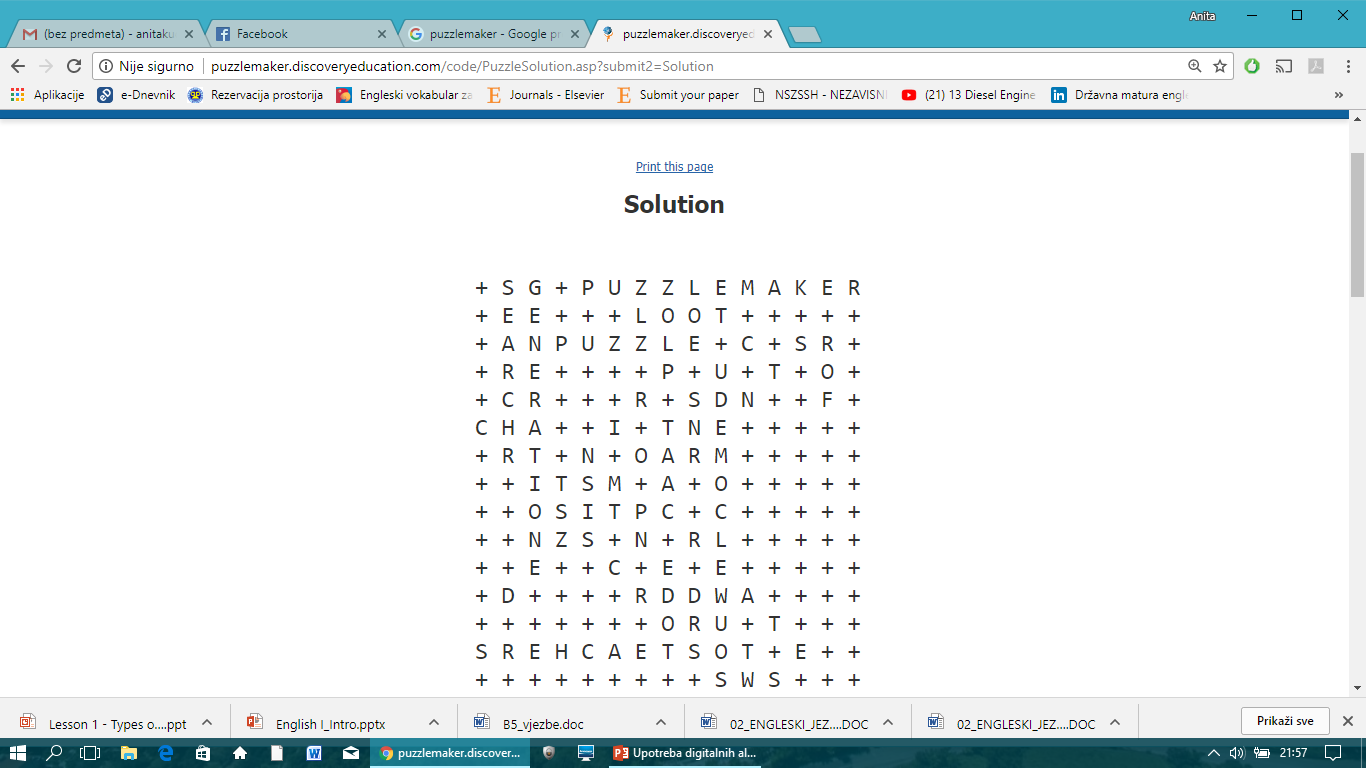 Kahoot
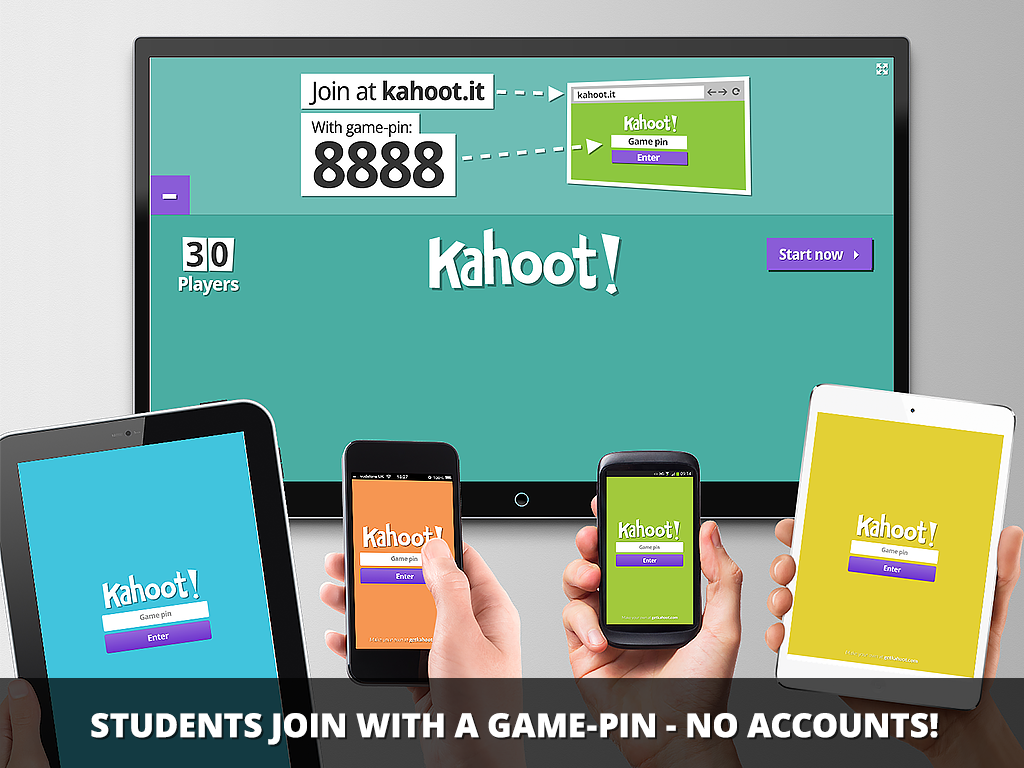 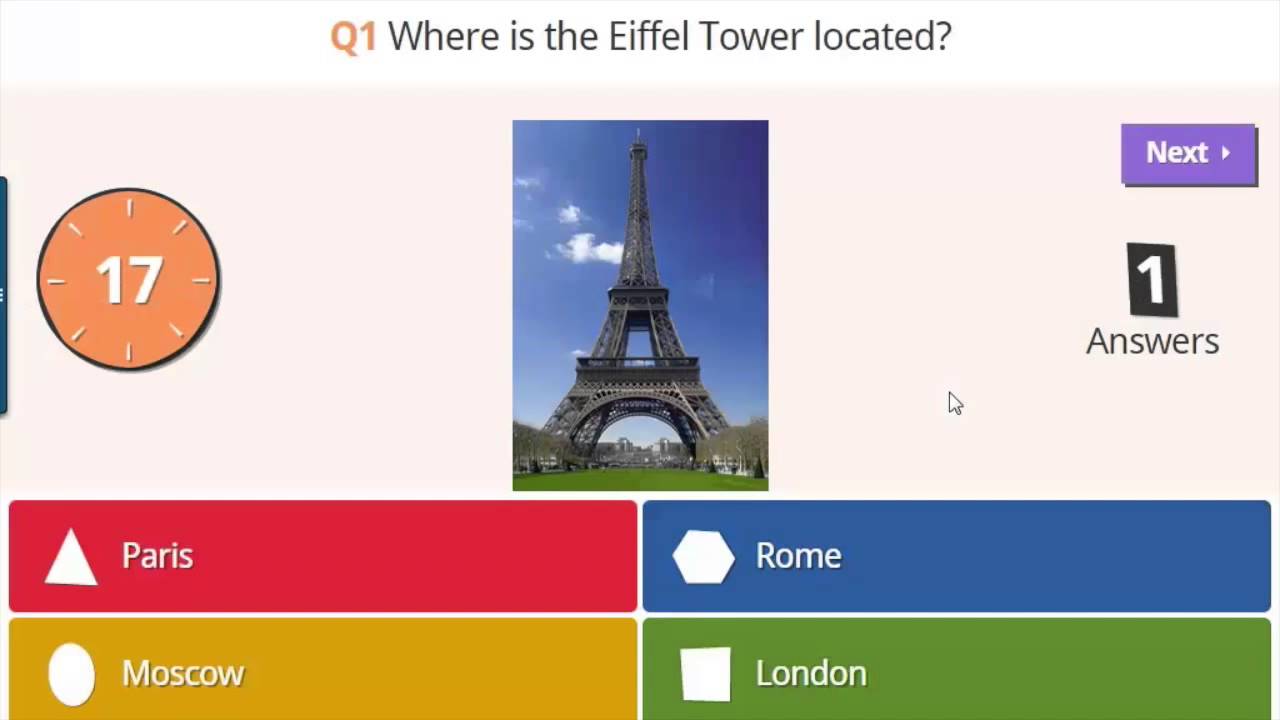 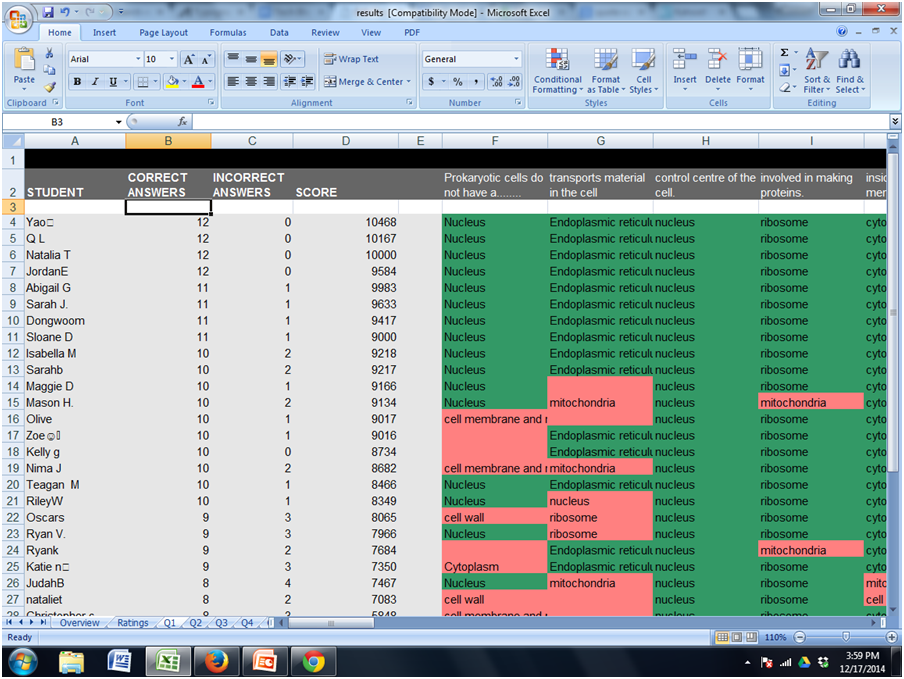 Makebeliefscomix, Witty Comics
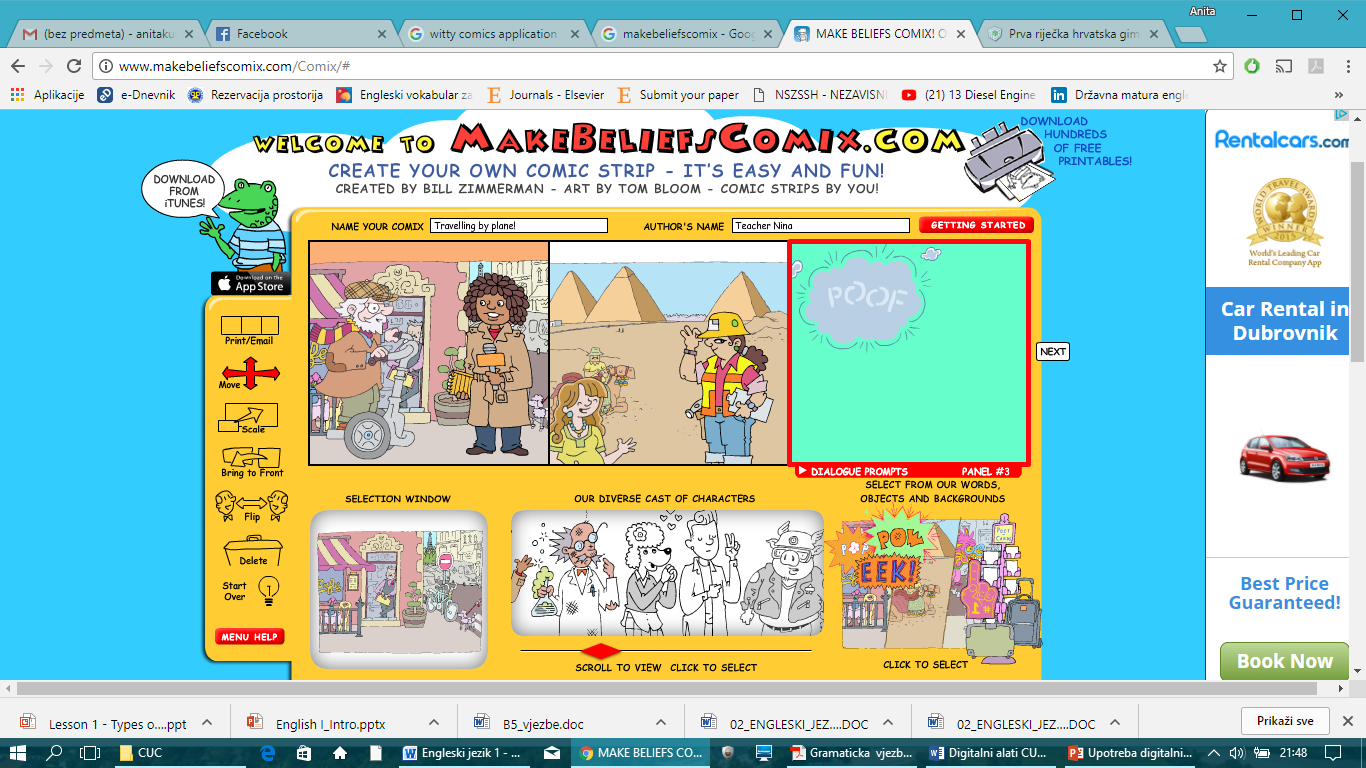 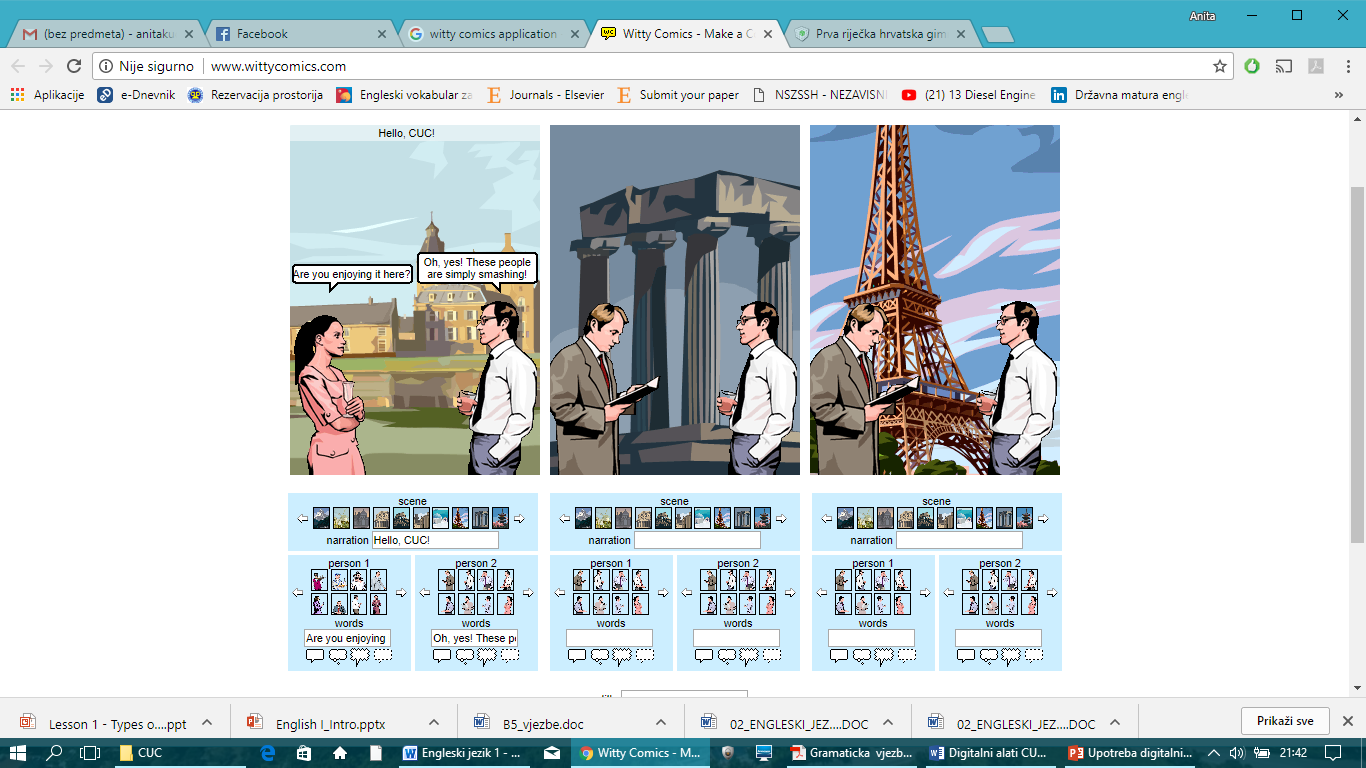 Skitch
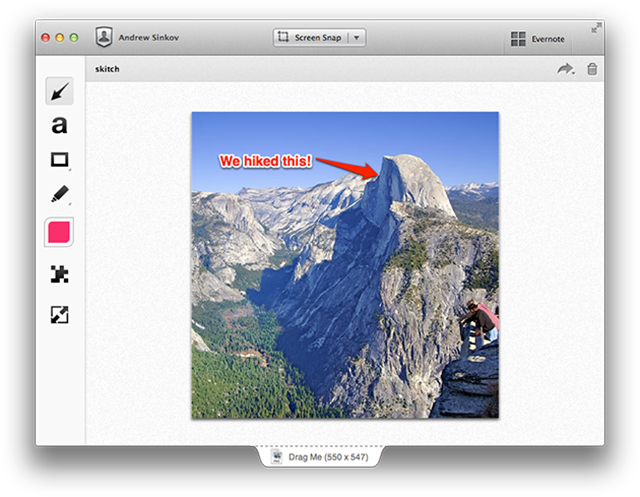 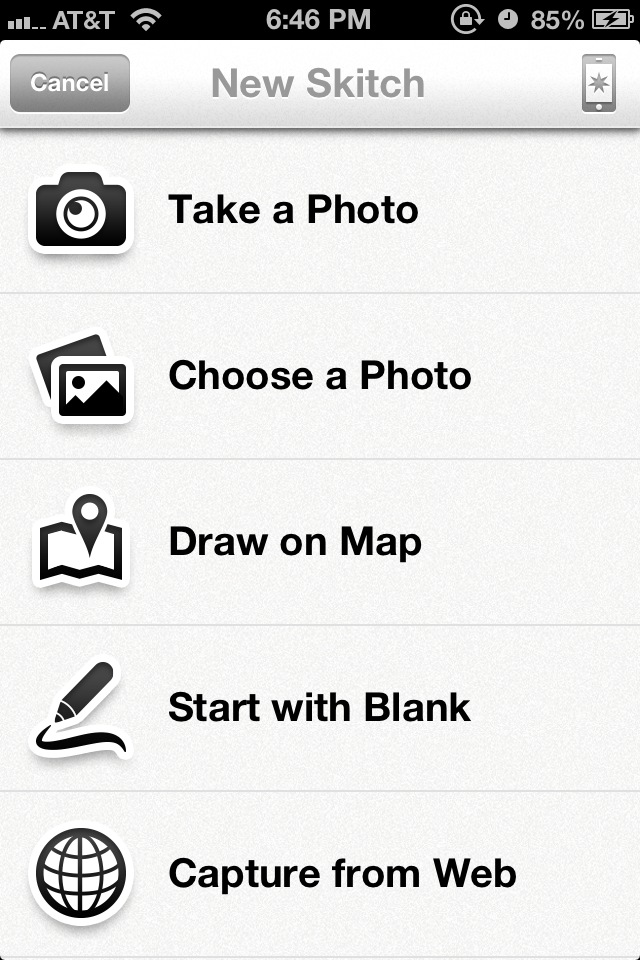 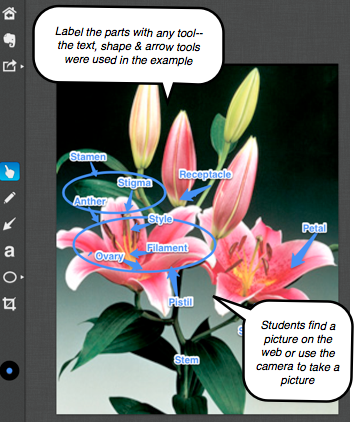 Bubbl.us
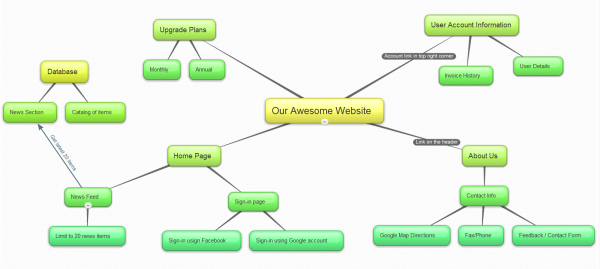 Rezultati i analiza ankete
Motivacija
Zaključak
Pozitivni utjecaj multimedije: 
privlačenje pozornosti polaznika, veća razina zainteresiranosti, motivacije i zadovoljstva učenika, bolje pamćenje sadržaja i primjena znanja u stvarnim i novim situacijama, slikovitije i jednostavnije pojašnjavanje težeg gradiva i materijala. 
Negativni utjecaj multimedije: 
sve je samo igra, treba dozirati i provjeravati
Nastavak istraživanja: 
kako i koliko dugotrajno aplikacije i digitalni alati utječu na uspjeh učenika
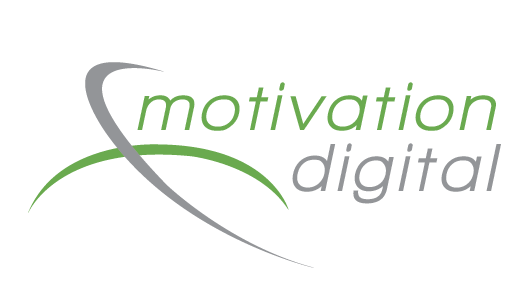 Zaključak
nastavnik i živa riječ: nezamjenjivi u učionici
digitalni alati: potiču znatiželju, razbijaju monotoniju
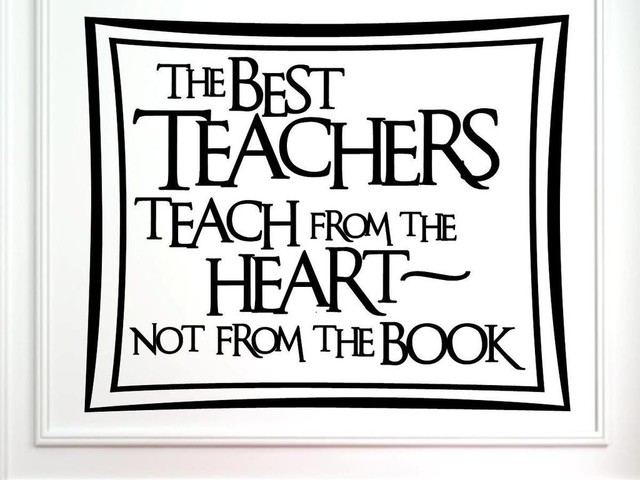 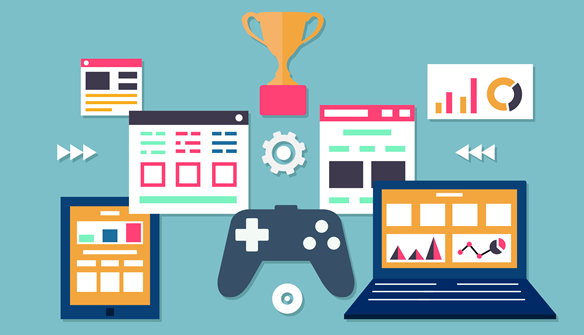 … with help of 
digital tools.
Zaključak
anitakuduz@gmail.com
Prva riječka hrvatska gimnazija
I like a teacher who gives me 
something more to think about than homEwork.
Hvala!